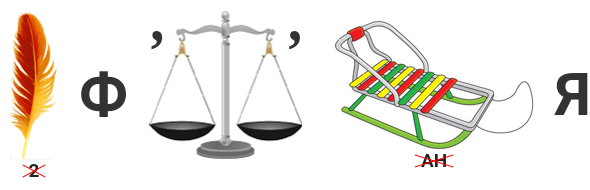 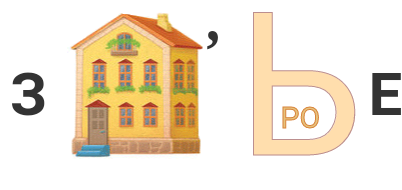 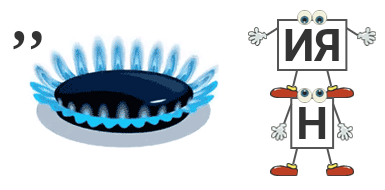 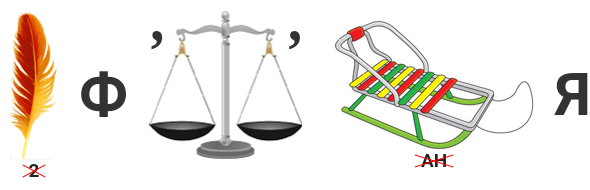 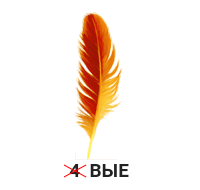 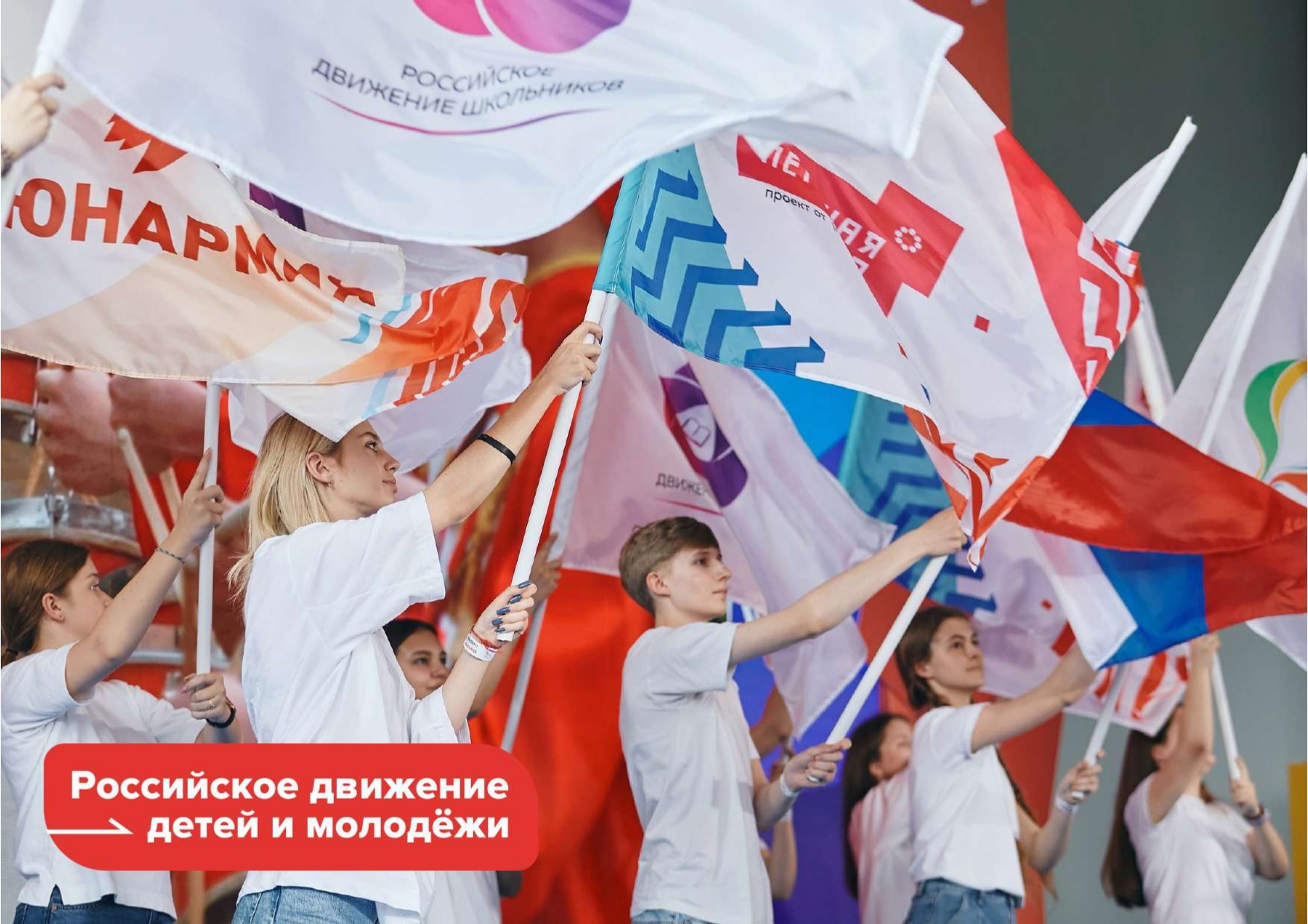 ДВИЖЕНИЕ ПЕРВЫХ
Найди лишнее
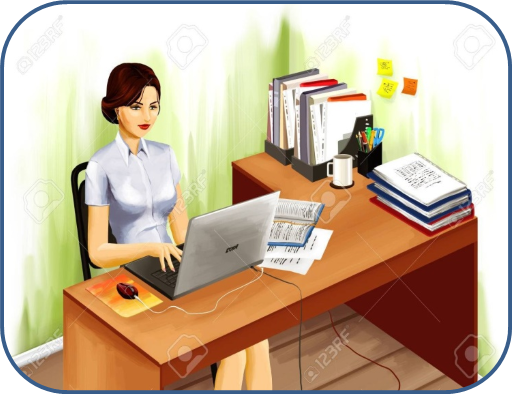 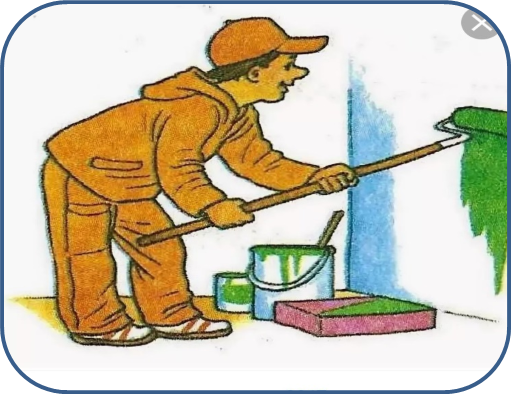 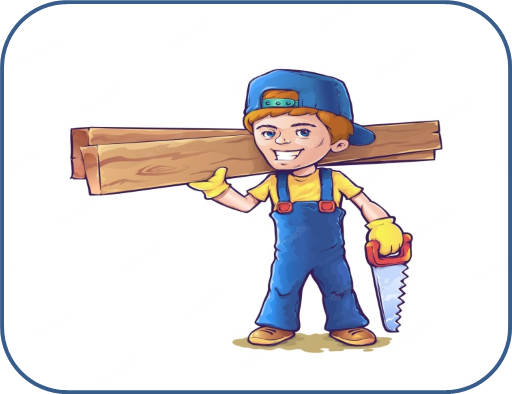 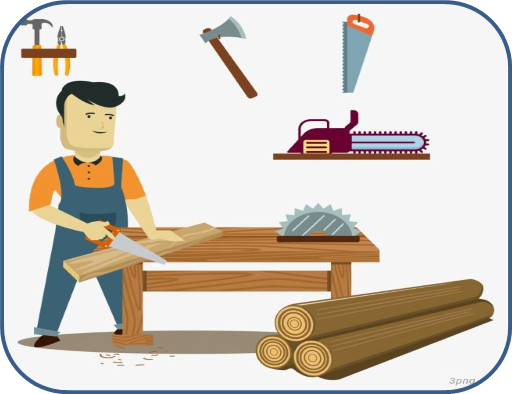 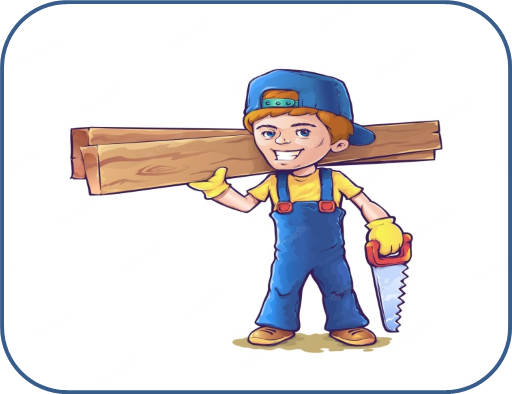 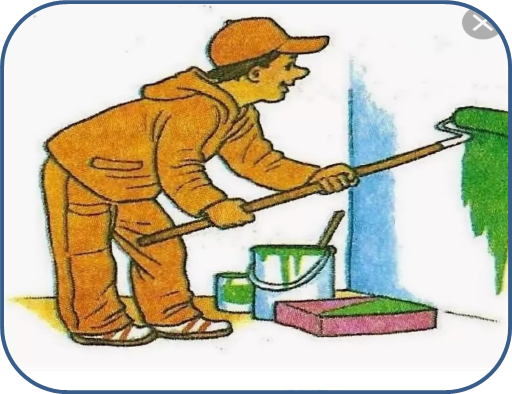 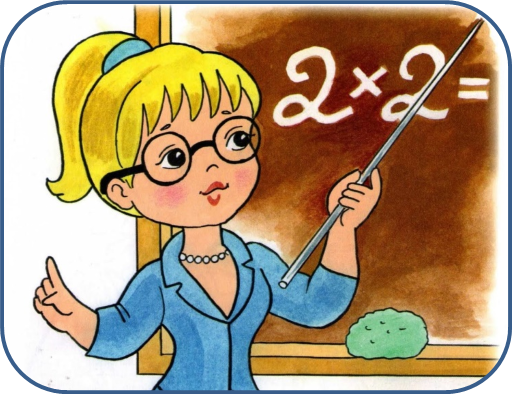 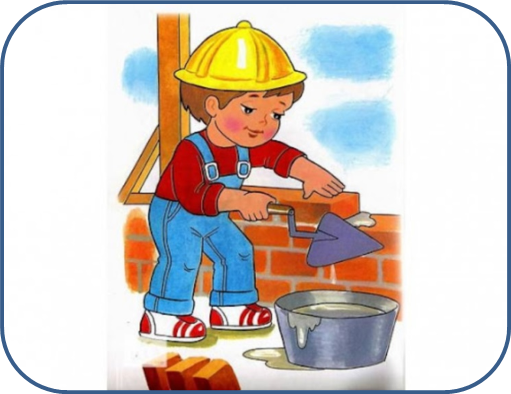 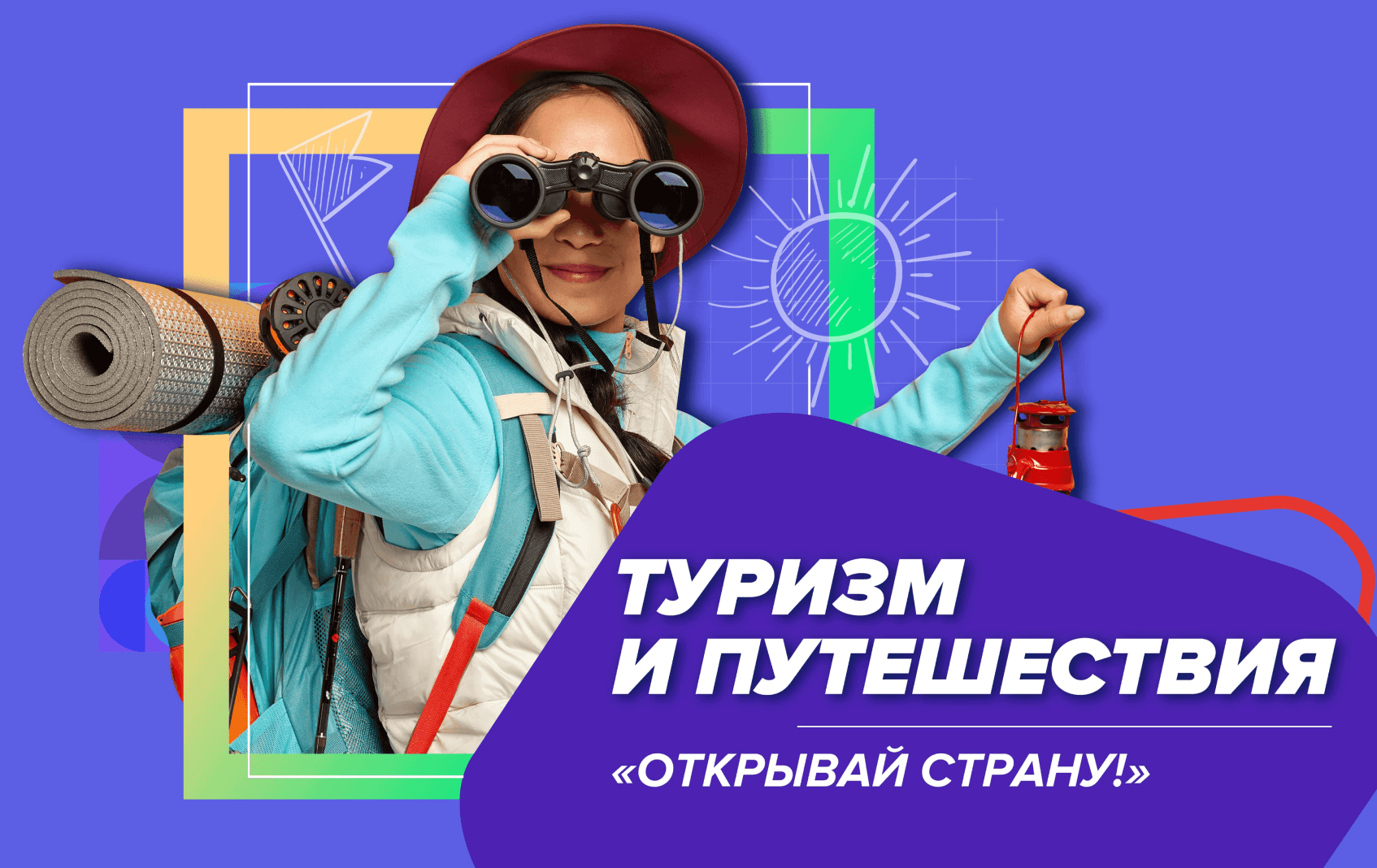 Волонтёрство и добровольчество 
«БЛАГО ТВОРИ!»